Current Situation of Sustainable and Reusable Packaging in Taiwan
Amy Sun 孫珮慈 July 27
CONTENTS
Case Study of RePack
Why is RePack different from PackAge+?
Interview with PackAge+
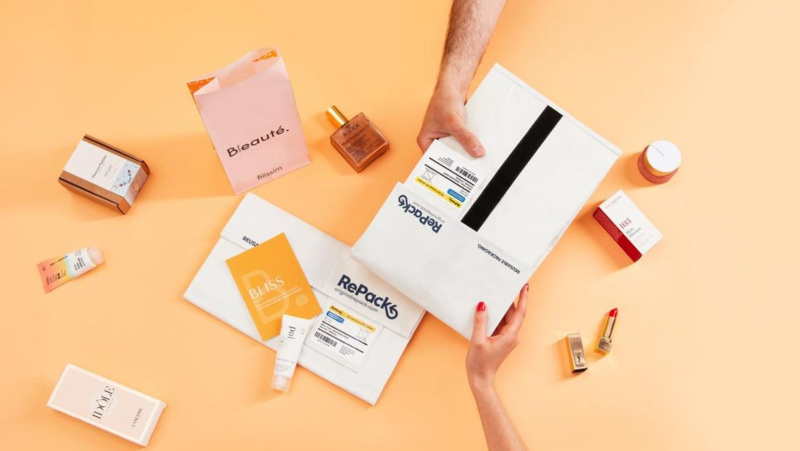 01
Case Study 
of RePack
RePack: reusable packaging for ecommerce
Why does it work?
What is RePack?
How does it work?
What are the related directives and regulations?
What is RePack?
Finland 
Transit Packaging (reusable packaging for transport) 
B2C e-commerce 
not hard packaging protection 
motivate customers through discounts
How does RePack work?
more than 50 e-retailers 
over 50,000 end-users
prepaid return label
through post office
quality check and cleaning 
20 to 50 times
Why does RePack work?
E-retailer side
1. Barcode for tracking 
Help track package cycles and trigger rewards.

2. Quality assured
High-quality, waterproof, and durable.

3. Whole Set of Service but with Lower Costs
Costs in the long term can be reduced. 
Join and receive the whole set of service. 
(packaging, return label, cleaning, and the rewarding system)
Why does RePack work?
Customer side
1. Rewarding System 
Receive discount vouchers when sending back the RePack.
(the discounts can be used in further purchase)
Serve as an incentive. 
Create brand loyalty.

2. Clear Instructions
End-users must be educated on RePack's system. 
Teach end-users how to return the RePack packaging. 
(QR codes, clear and brief instructions)
TIMELINE  	What are the related directives and regulations?
Packaging and Packaging Waste Directive
Waste Framework Directive
New Circular Economy Action Plan
European Green Deal
31 December 1994
30 May 2018
11 December 2019
11 March 2020
What are the related directives and regulations?
Packaging and Packaging Waste Directive 
(PPWD, 94/62/EC) (31 December 1994)
Covered all types of packaging placed on the EU market.
The directive encourages :
The return, collection and recovery systems.
Reuse, recovery, and recycling of packaging and packaging waste.
Markings on packaging.
Management plans for packaging (waste).
The packaging shall meet requirements:
Limit the weight and volume.
Reduce hazardous substances.
Reusable or recoverable packaging.
Biodegradable packaging .
What are the related directives and regulations?
Waste Framework Directive (2018/851) (30 May 2018)
Preparing for re-use and recycling of waste should be increased to make them reflect to a circular economy.

Waste hierarchy: an order of preference for disposing of waste. 
Waste management priorities: prevention and preparation for reuse and recycling.
Polluter pays principle and the "extended producer responsibility”
What are the related directives and regulations?
Directive 2018/852 (Amending PPWD) (30 May 2018)
Amending Packaging and Packaging Waste (Directive 94/62/EC ) 
Article 5: Reuse. "Member States shall take measures to encourage the increase in the share of reusable packaging placed on the market and of systems to reuse packaging in an environmentally sound manner.”
Measures: deposit-return systems, economic incentives, or targeting a minimum percentage of reusable packaging.
What are the related directives and regulations?
European Green Deal (11 December 2019)
Roadmap for making the EU's economy sustainable.

Turning climate and environmental challenges into opportunities.
Reducing net greenhouse gas emissions by at least 55% by 2030.
Improve the well-being and health of citizens and future generations.
Provide longer lasting products that can be repaired, recycled and re-used.
What are the related directives and regulations?
New Circular Economy Action Plan (11 March 2020)
Part of a wider EU strategy – the New Green Deal – which aims to create a climate-neutral, resource-efficient and competitive economy by 2050.
1. Make sustainable products the norm in the EU. 
Sustainable Product Policy
2. Ensure less waste. 
“All packaging on the EU market being reusable or recyclable in an economically viable way by 2030”. 
Reduce (over)packaging and packaging waste, to promote design for reuse and recyclability of packaging, and to reduce the complexity of packaging materials used.
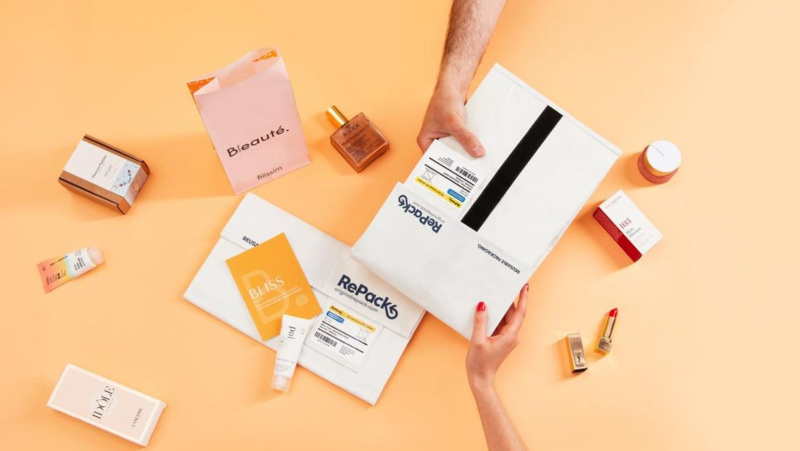 02
How is RePack different from PackAge+?
EU Directives
Foundations (NGO)
Subsidize, big environment of circular economy
Ellen MacArthur Foundation
Business Model
Finland Regulations
The Plastics Roadmap, 
The National Waste Plan
01
Partnerships
RePack allows everyone to use their packaging. 
Become partner shops is the only way to use packaging from PackAge+.
02
rewarding system
RePack: clear rewarding system.
PackAge+: not clear.
03
Barcode System
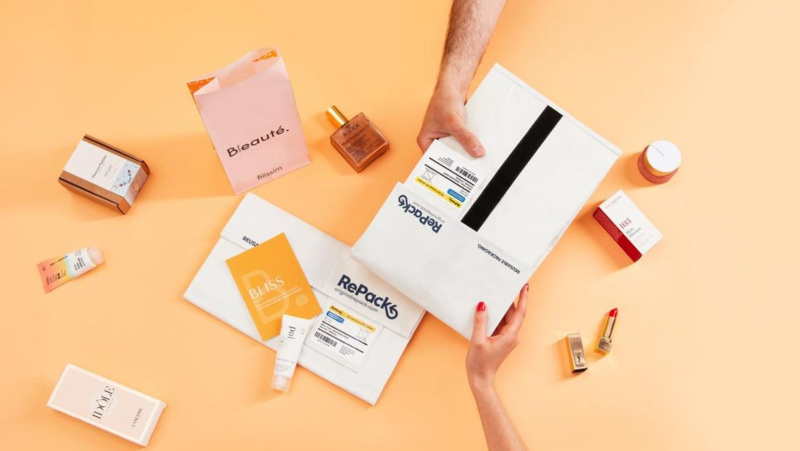 03
Interview with PackAge+
Possible Questions
How to increase reusable packaging return rate?
Sanitization? / Barcode Tracking System?
Only the partner shops can use the reusable packaging?
Cost per reusable packaging? 
Combining with some issues to raise the publicity? (ReTissue: plant trees, LGBTQ, stray animals)
The reason why putting selection products on the website. (Strategic alliance?)
Crowd funding project on Flying V (Outcome, and why 唐鳳 endorsed)

Why start up the business?
Who are the working partners in the  beginning? (Government? Agency? Investors?)
Insight drawn form RePack? (any challenges moving the model from Europe to Taiwan)
Why working with EPA on the online packaging waste directive?
THANKS!
Please keep this slide for attribution